ECE 6504: Deep Learningfor Perception
Topics: 
Backprop in Conv Layers
Dhruv Batra 
Virginia Tech
Administrativia
Presentations
https://docs.google.com/spreadsheets/d/1m76E4mC0wfRjc4HRBWFdAlXKPIzlEwfw1-u7rBw9TJ8/edit#gid=2045905312

HW1 
Out today
Due in 2 weeks
Please please please please please start early
https://computing.ece.vt.edu/~f15ece6504/homework1/
(C) Dhruv Batra
2
Recap of last time
(C) Dhruv Batra
3
Key Computation: Forward-Prop
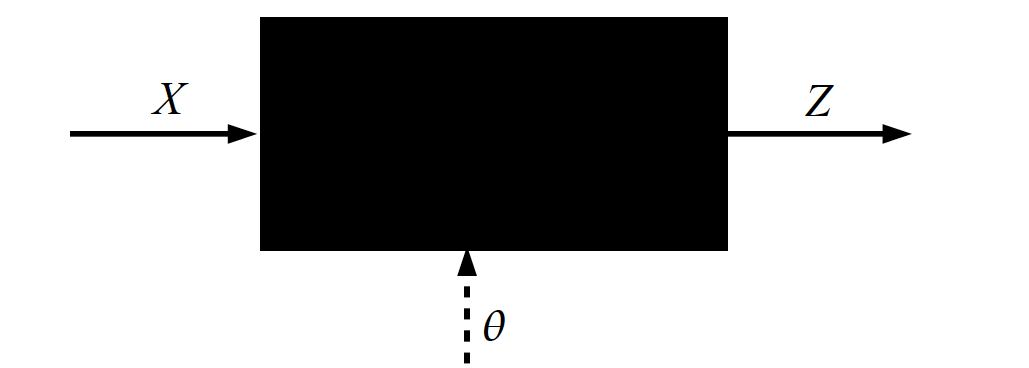 (C) Dhruv Batra
4
Slide Credit: Marc'Aurelio Ranzato, Yann LeCun
Key Computation: Back-Prop
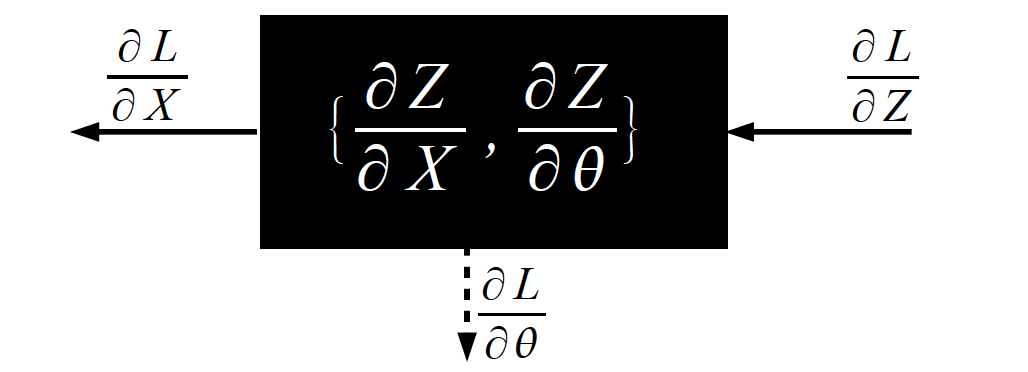 (C) Dhruv Batra
5
Slide Credit: Marc'Aurelio Ranzato, Yann LeCun
Multilayer Networks
Cascade Neurons together
The output from one layer is the input to the next
Each Layer has its own sets of weights
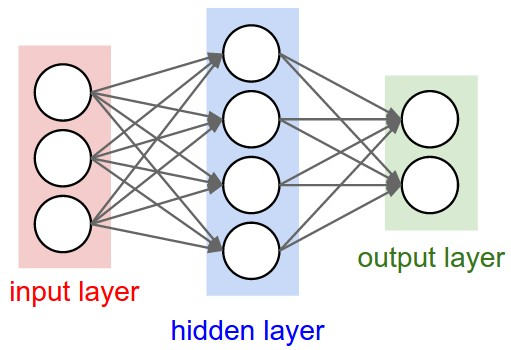 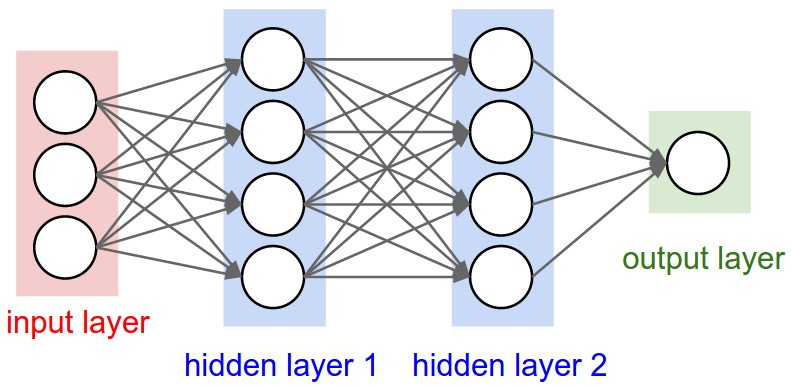 (C) Dhruv Batra
6
Image Credit: Andrej Karpathy, CS231n
Equivalent Representations
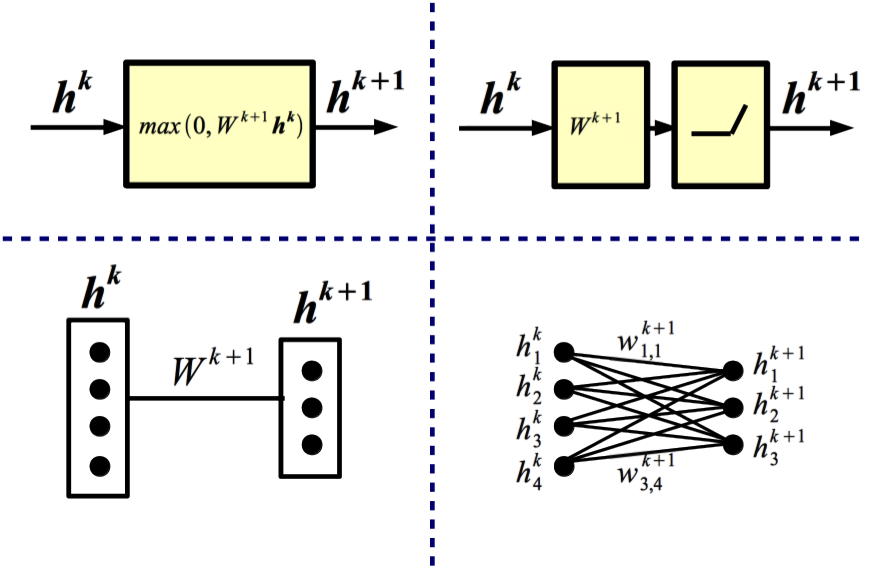 (C) Dhruv Batra
7
Slide Credit: Marc'Aurelio Ranzato, Yann LeCun
Plan for Today
CNNs
Backward pass
Partial derivation on board
Full derivation in class
(C) Dhruv Batra
8